ЛОГОПЕДИЧЕСКИЙ ПРОЕКТ
«Веселый язычок»



Учитель-логопед: 
Ющишина В.В.
Проблема:
Недостаточная подвижность органов артикуляции (язык, губы, нижняя челюсть, мягкое нёбо); 

Нарушение точности, силы и дифференцированности движений органов артикуляции.
Цель:
Выработка                                             полноценных  Движений                                                          и определенных положений                      органов                                     артикуляционного аппарата, необходимых для правильного произношения звуков
Задачи:
1. Развитие мышц речевого аппарата.
 2. Формирование                          артикуляционных  укладов, необходимых  для постановки нарушенных звуков.
 3. создание положительного эмоционального настроя у детей                    и желания заниматься.
Результат:
- полноценные  движения и 
Определенные положения органов артикуляционного аппарата,  необходимые для правильного произношения звуков.
Вид проекта:
Долгосрочный 

 (6-8 недель)
Участники проекта:
Подгруппа  детей с ОНР старшей логопедической группы  «Теремок»
Планируемое время
на реализацию проекта по этапам:
I этап - подготовительный
Проведение диагностики                 речи детей 
(3 недели)
II этап - основной
Знакомство с органами артикуляции        и проведение артикуляционных упражнений: (4-6 недель)

1.«Знакомство с домиком Язычка»;
2.«в гостях у язычка»;
3.«Прогулка язычка»;
4. «Друзья язычка. Возвращение домой»;
5.«язычок в гостях у свистящей семейки»
6.«Язычок в гостях у шипящей семейки»;
7.«В гостях у братьев л и ль»;
8.«В гостях у братьев Р и Рь»;
9. «Язычок на поляне звуков и слогов»
III этап - заключительный
Оформление  выставки фотографий 
артикуляционных упражнений, 
выполненных детьми
Организационные формы работы над проектом:
-Занятия;
-Наблюдения;
-Самостоятельная работа  детей с родителями по заданию логопеда;
-обсуждение.
Фотовыставка артикуляционных упражнений, выполненных участниками проекта 
«Мой веселый язычок»
Окошечко
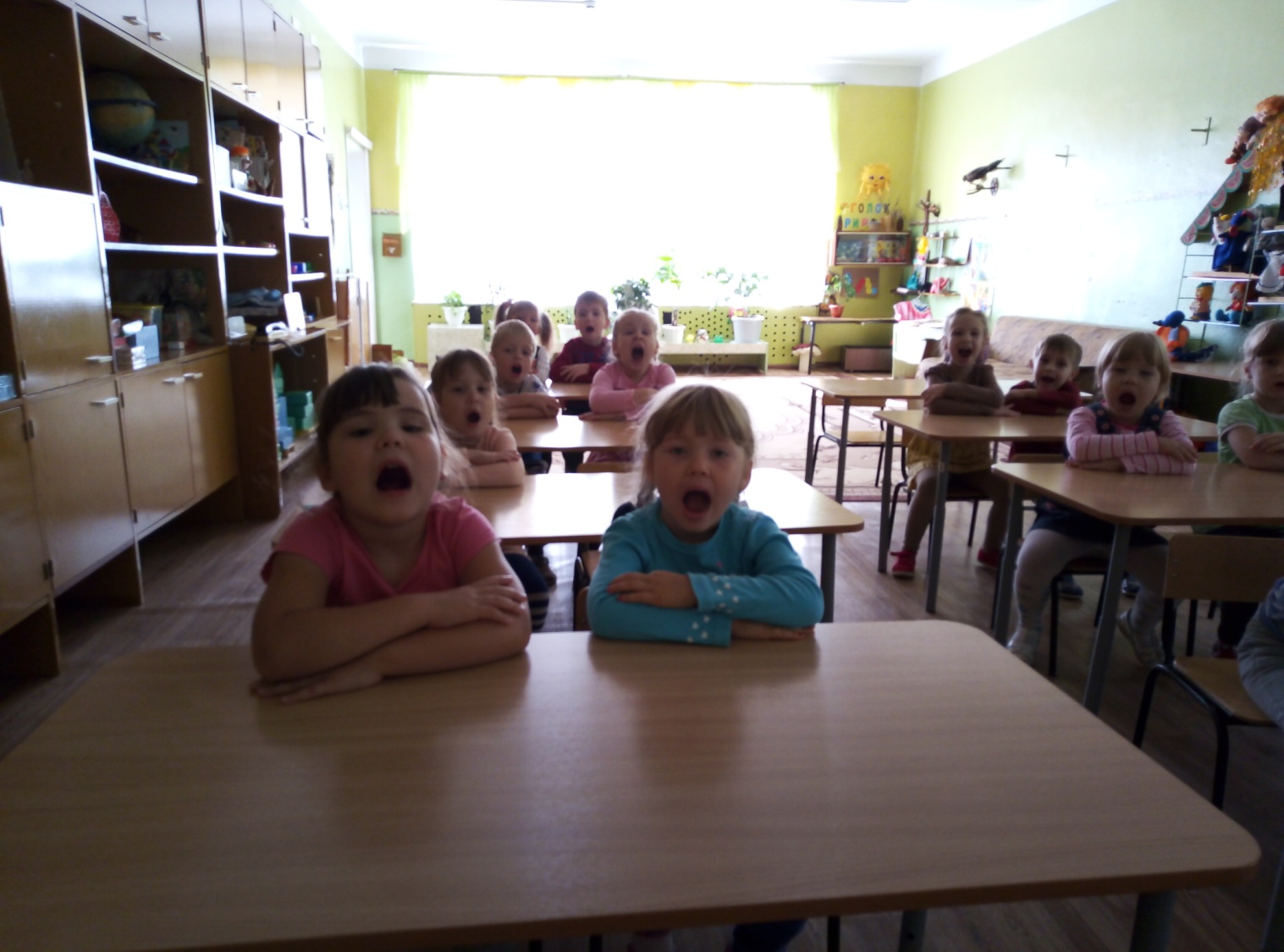 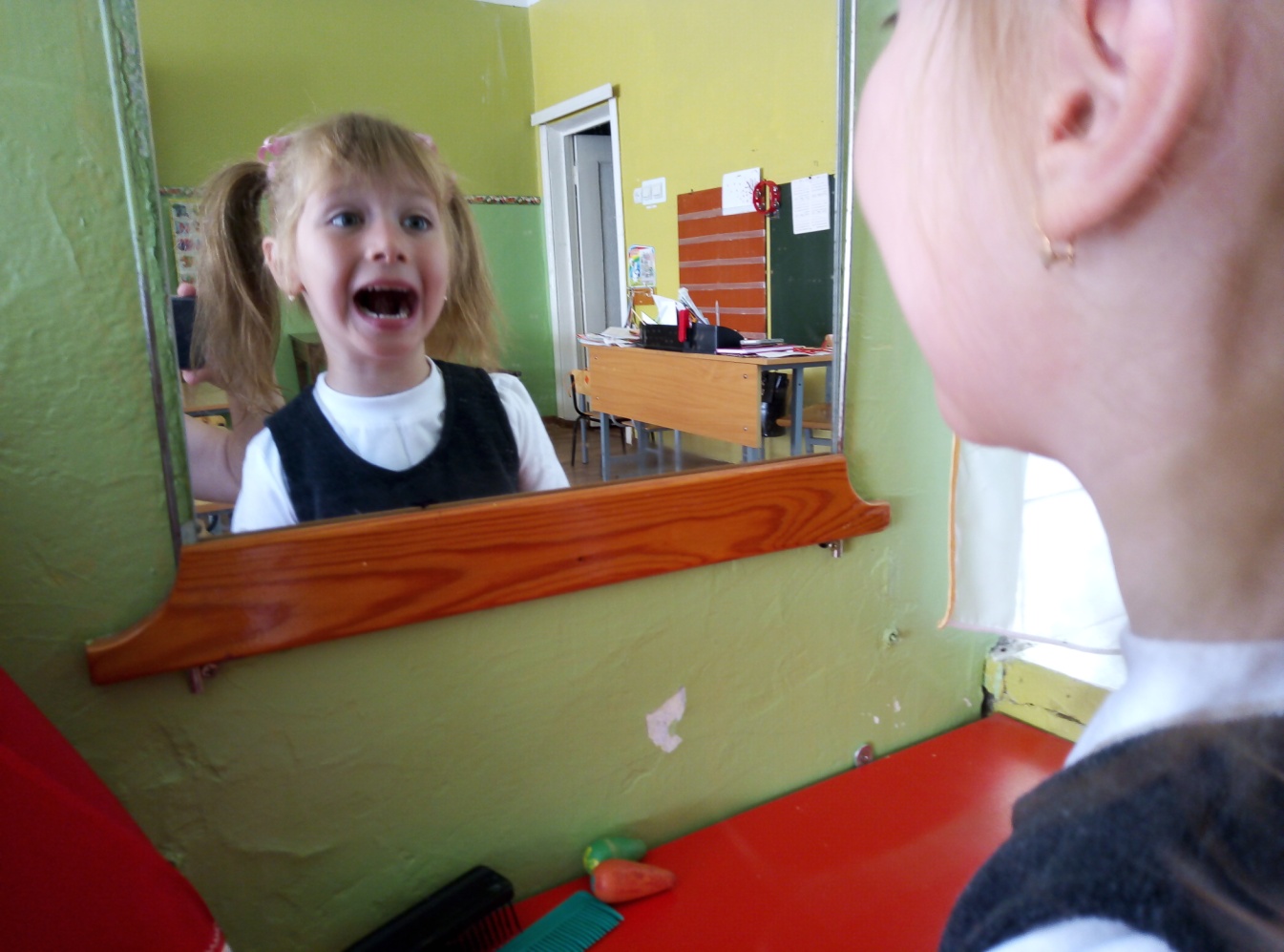 Заборчик
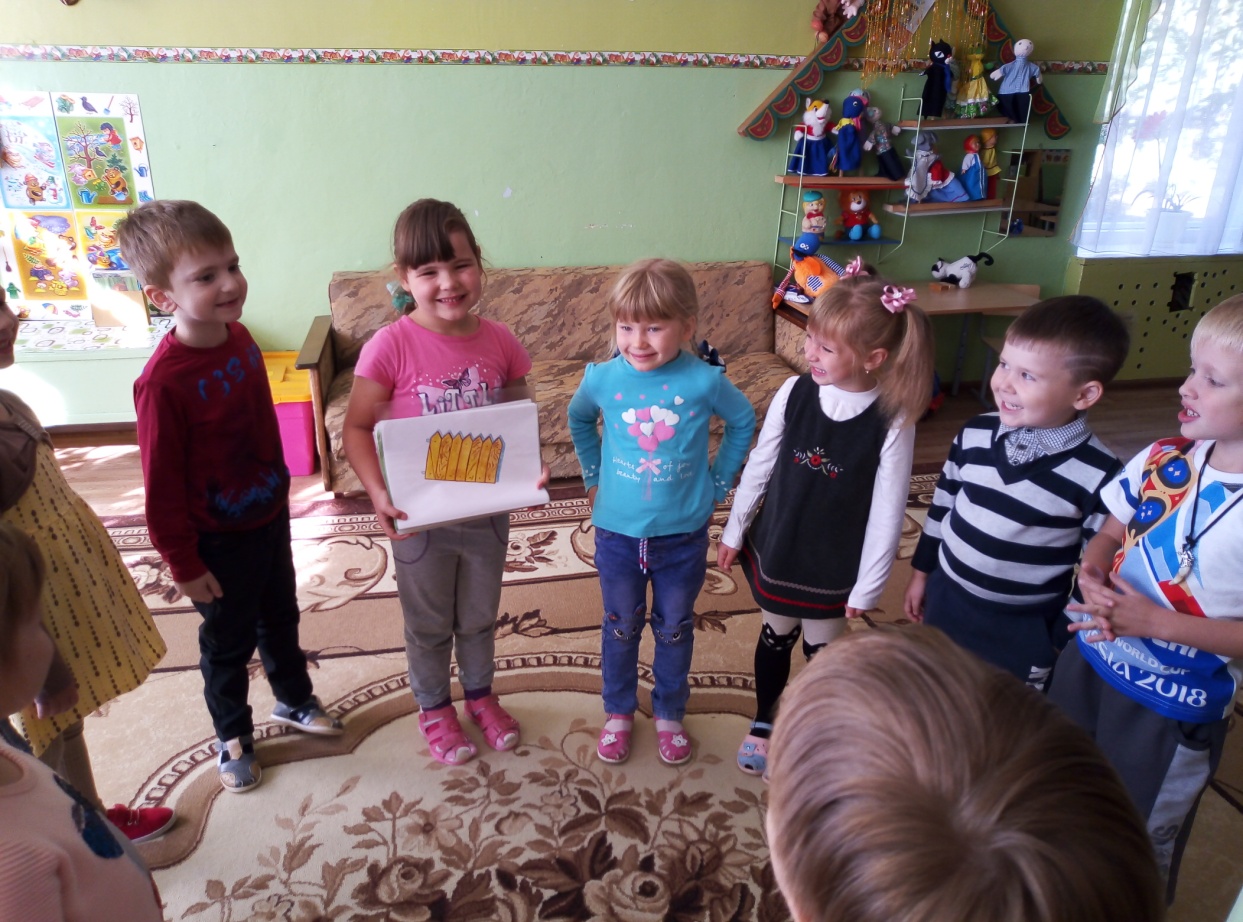 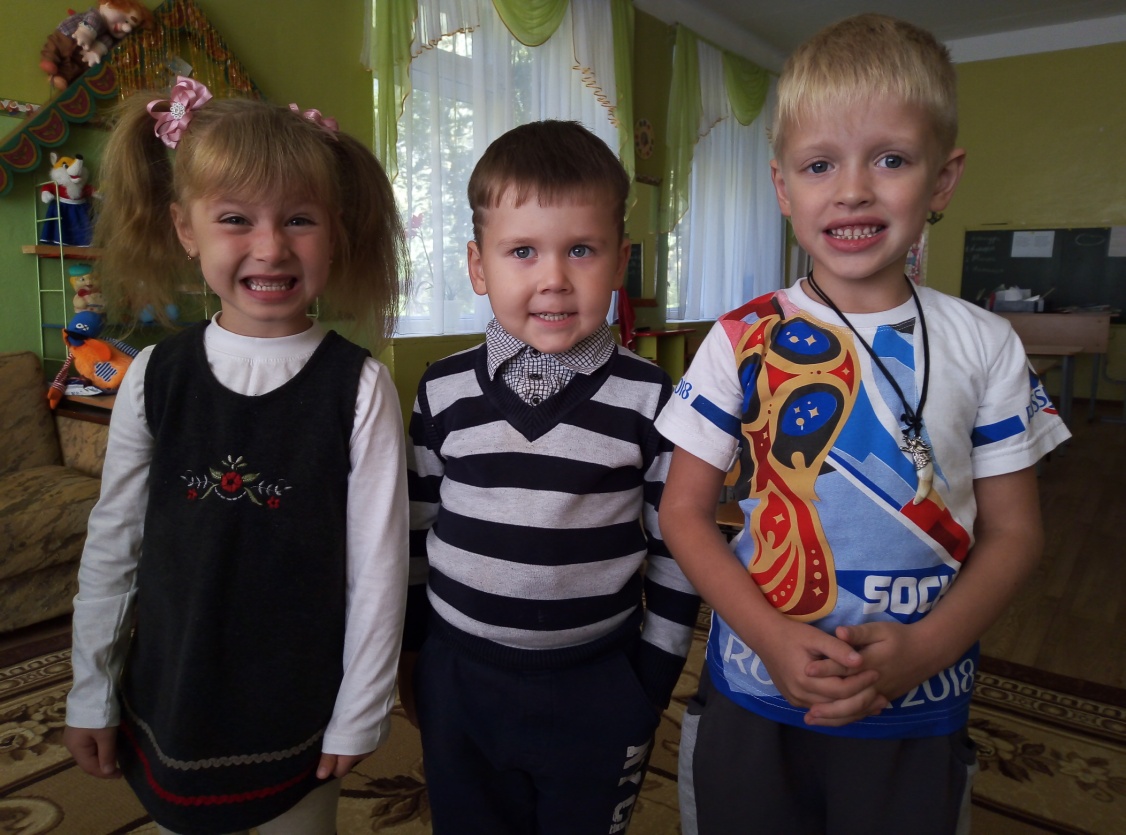 Блинчик
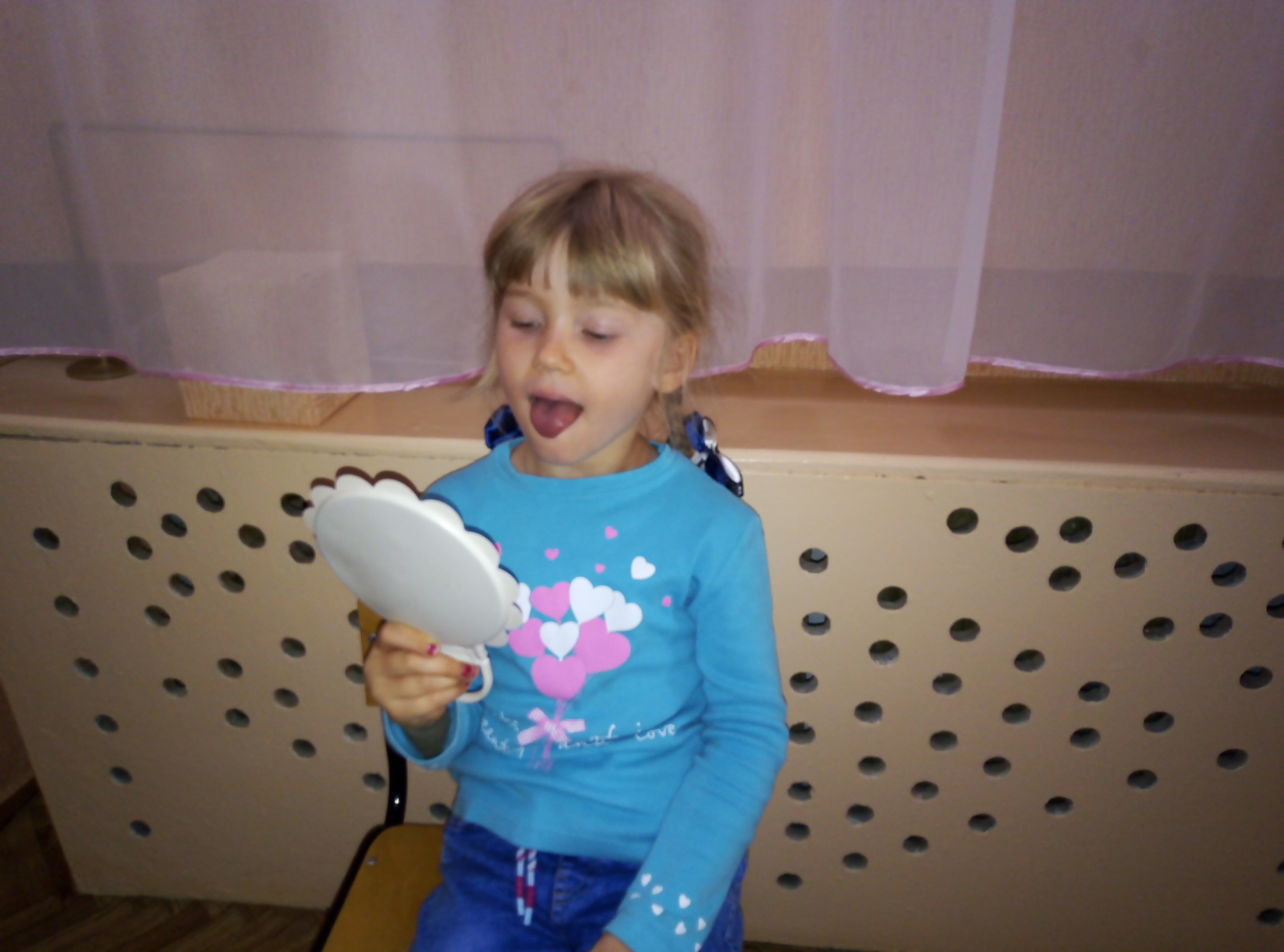 Лопаточка
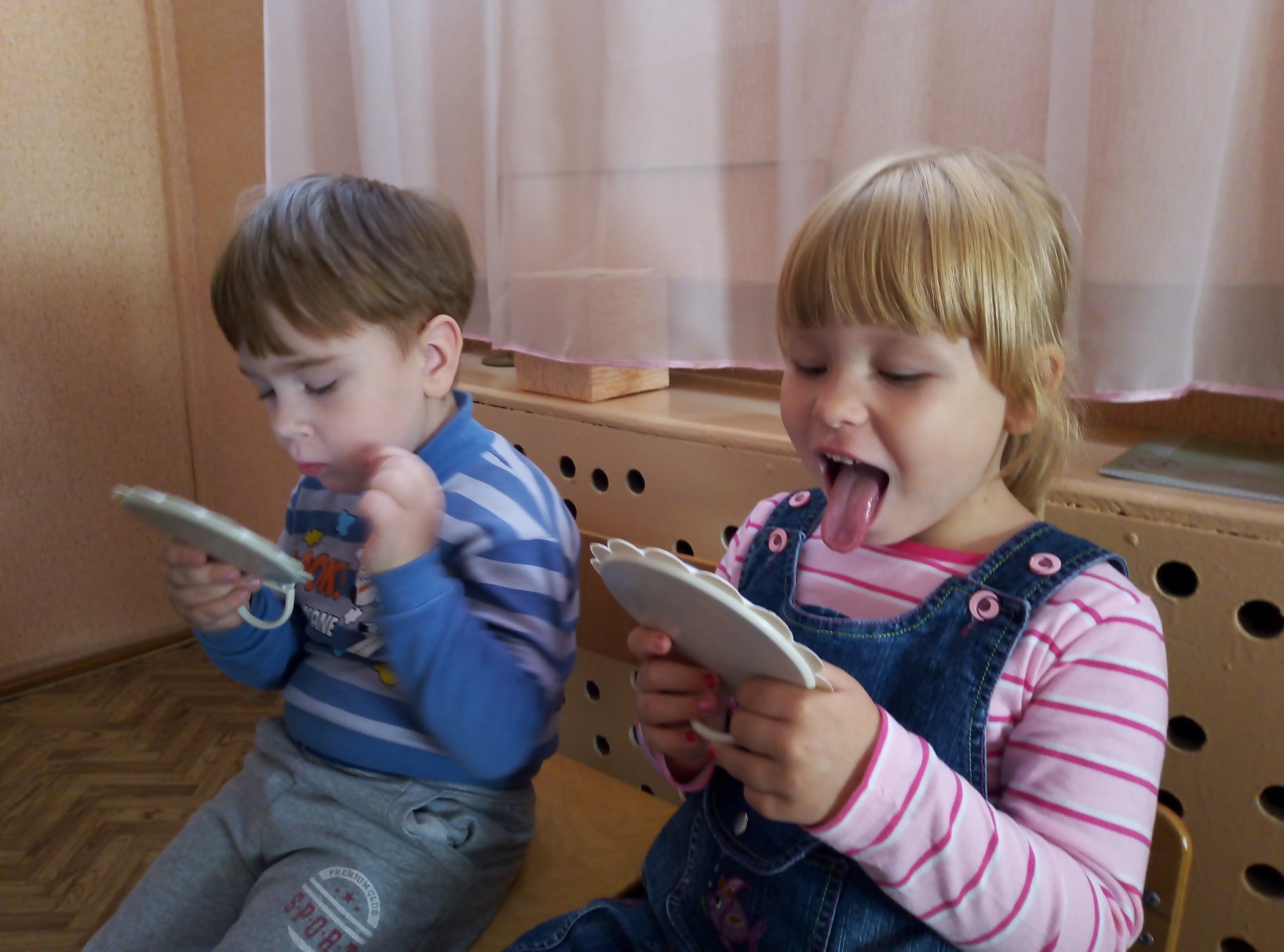 Часики
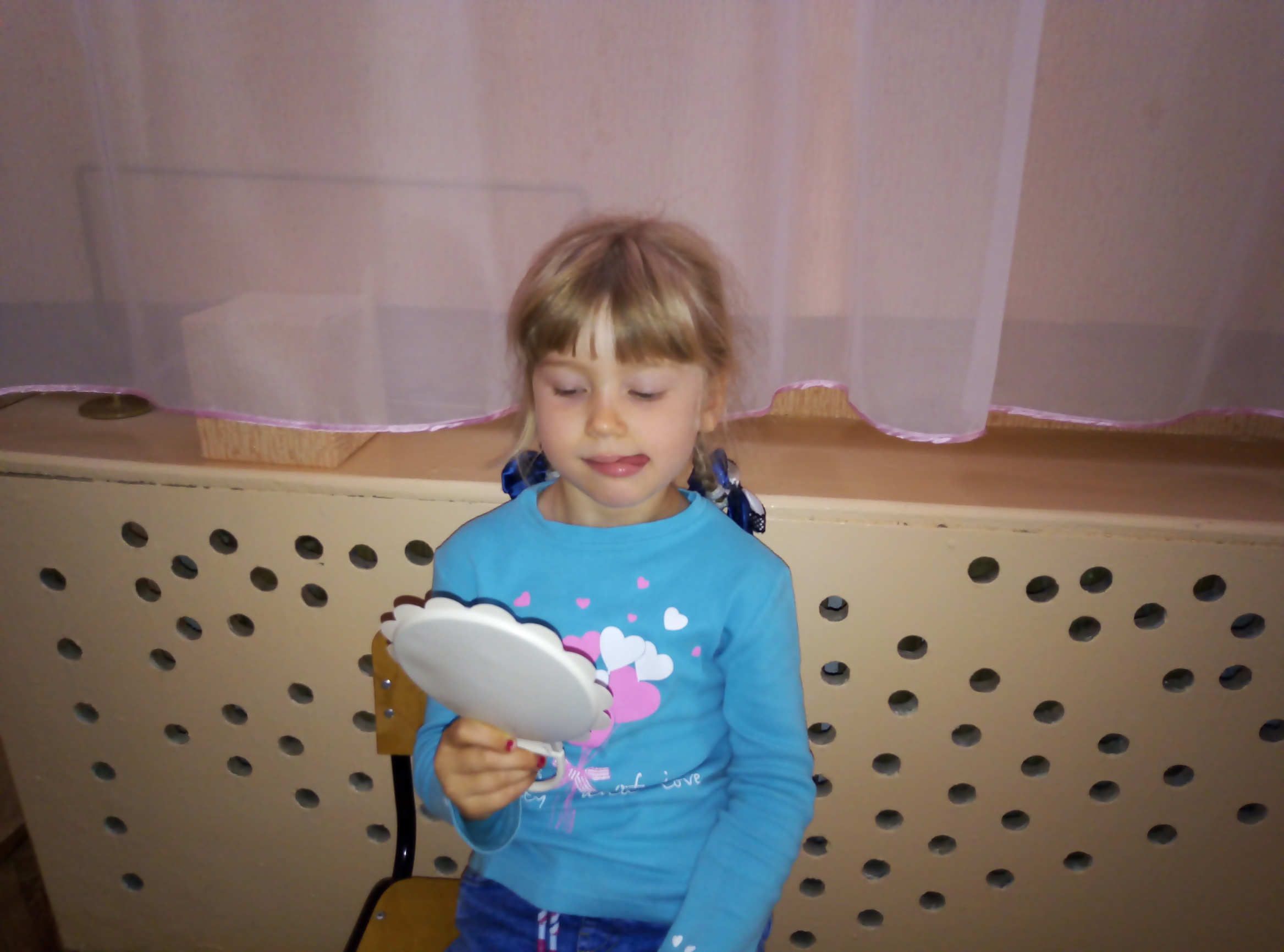 Качели
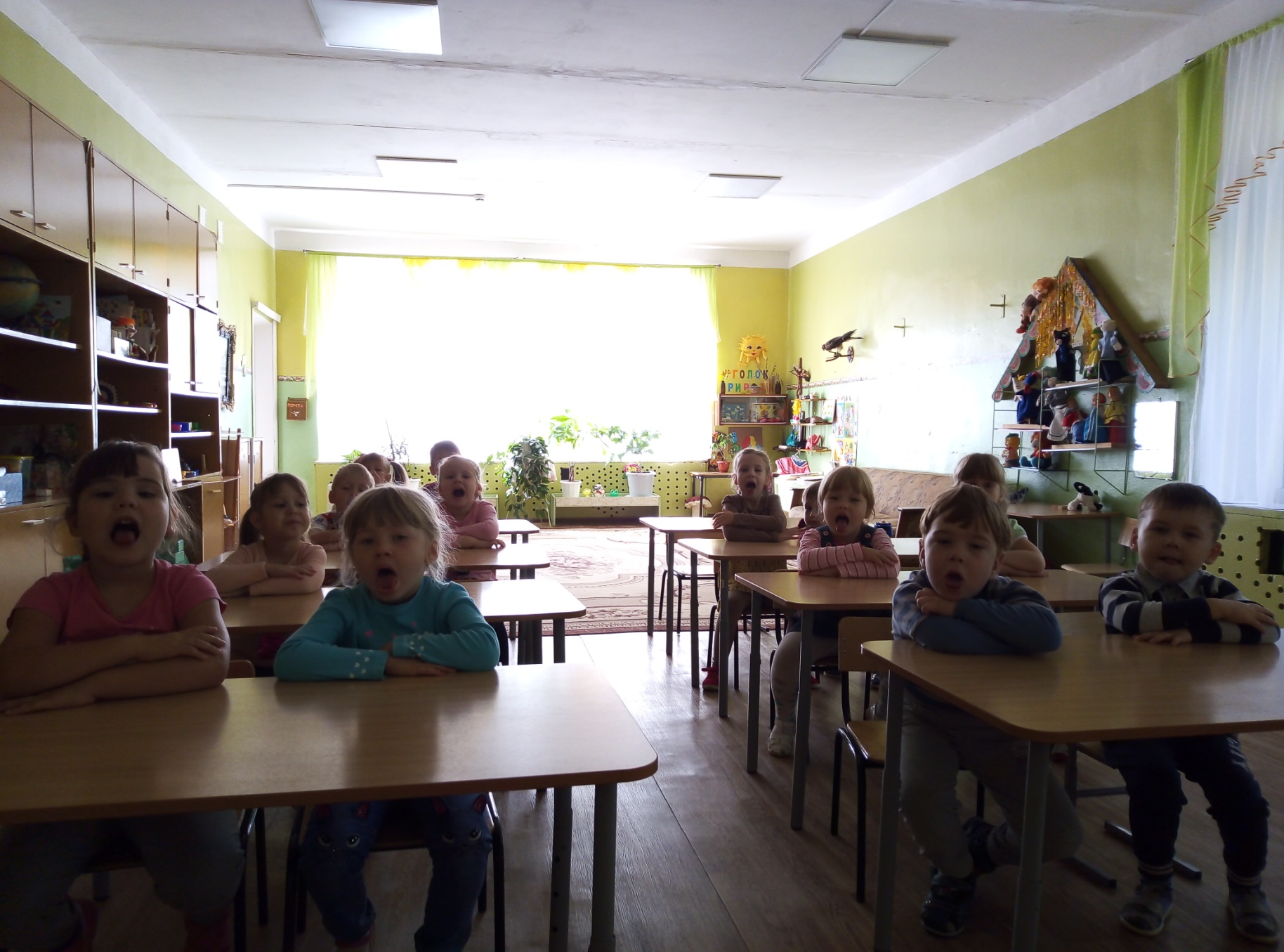 Слоник
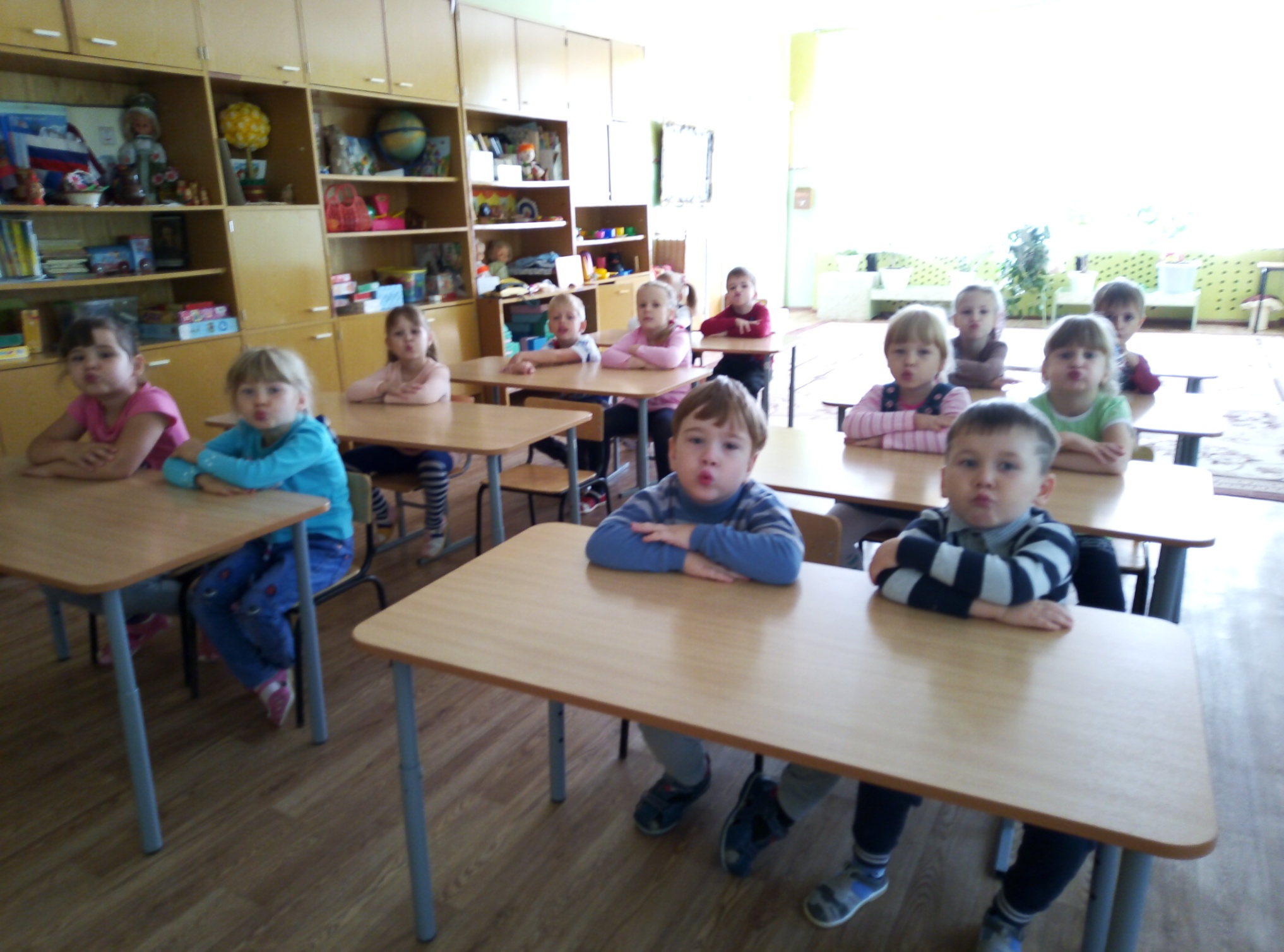 Варенье
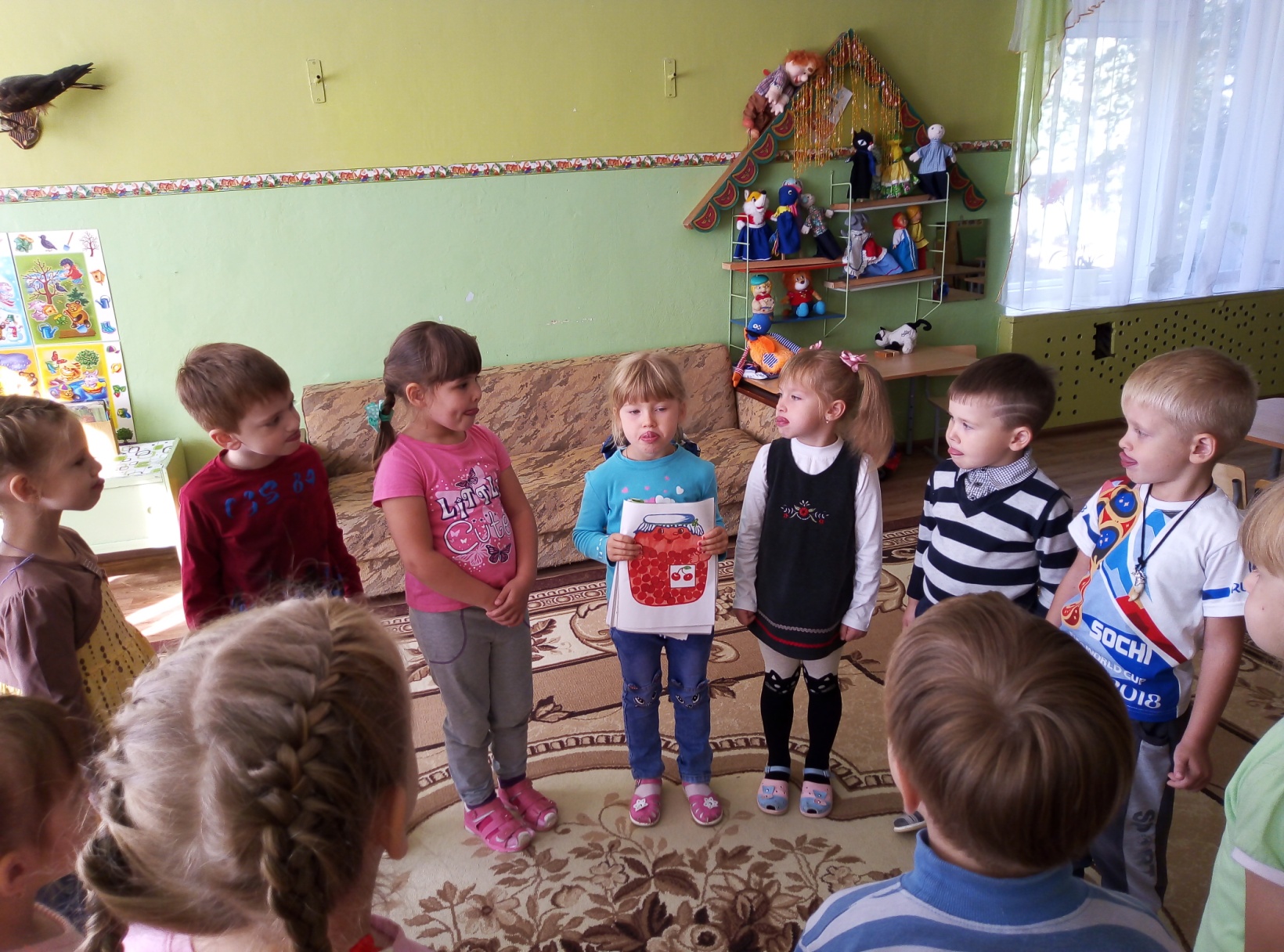 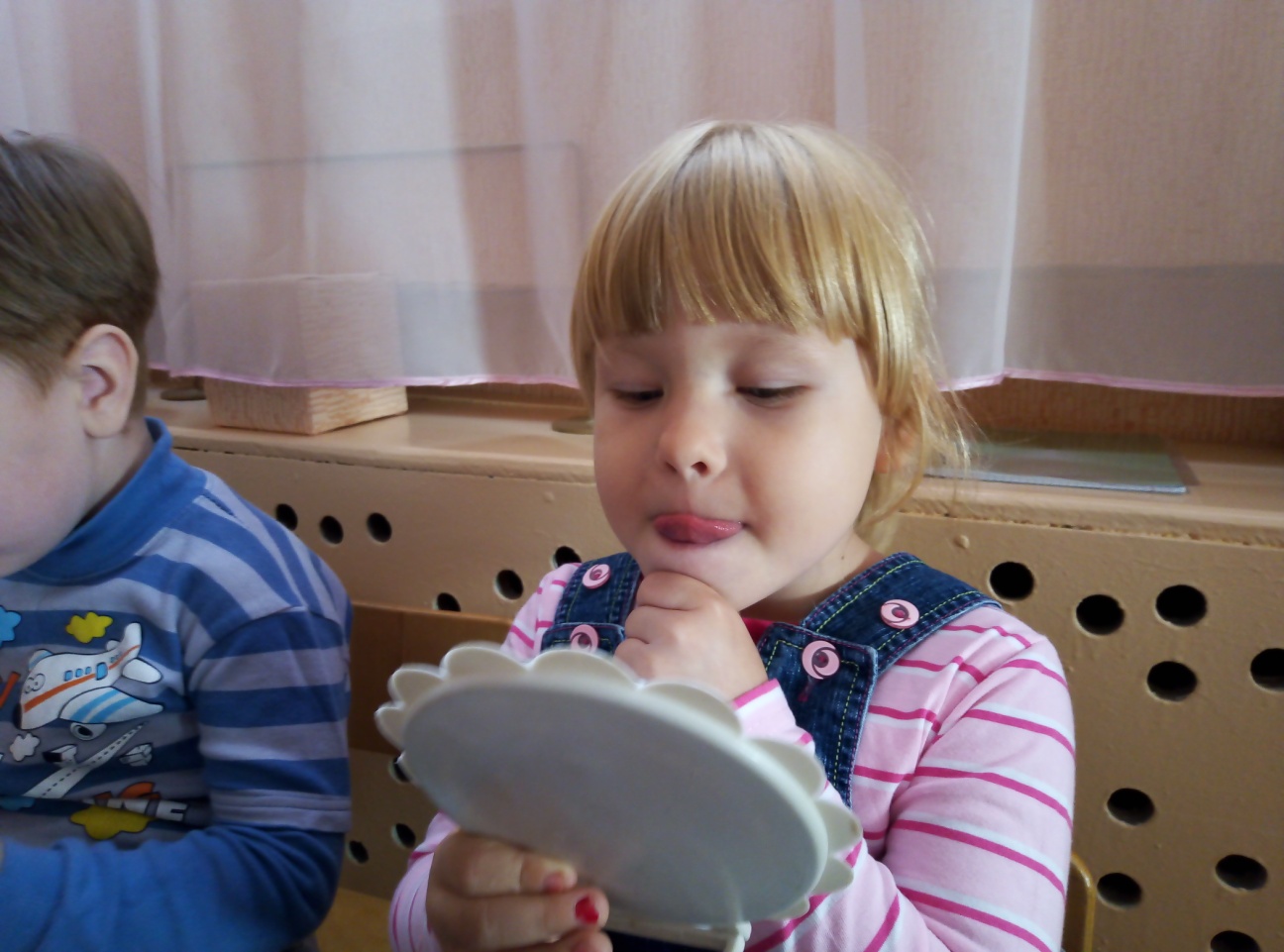 Парус
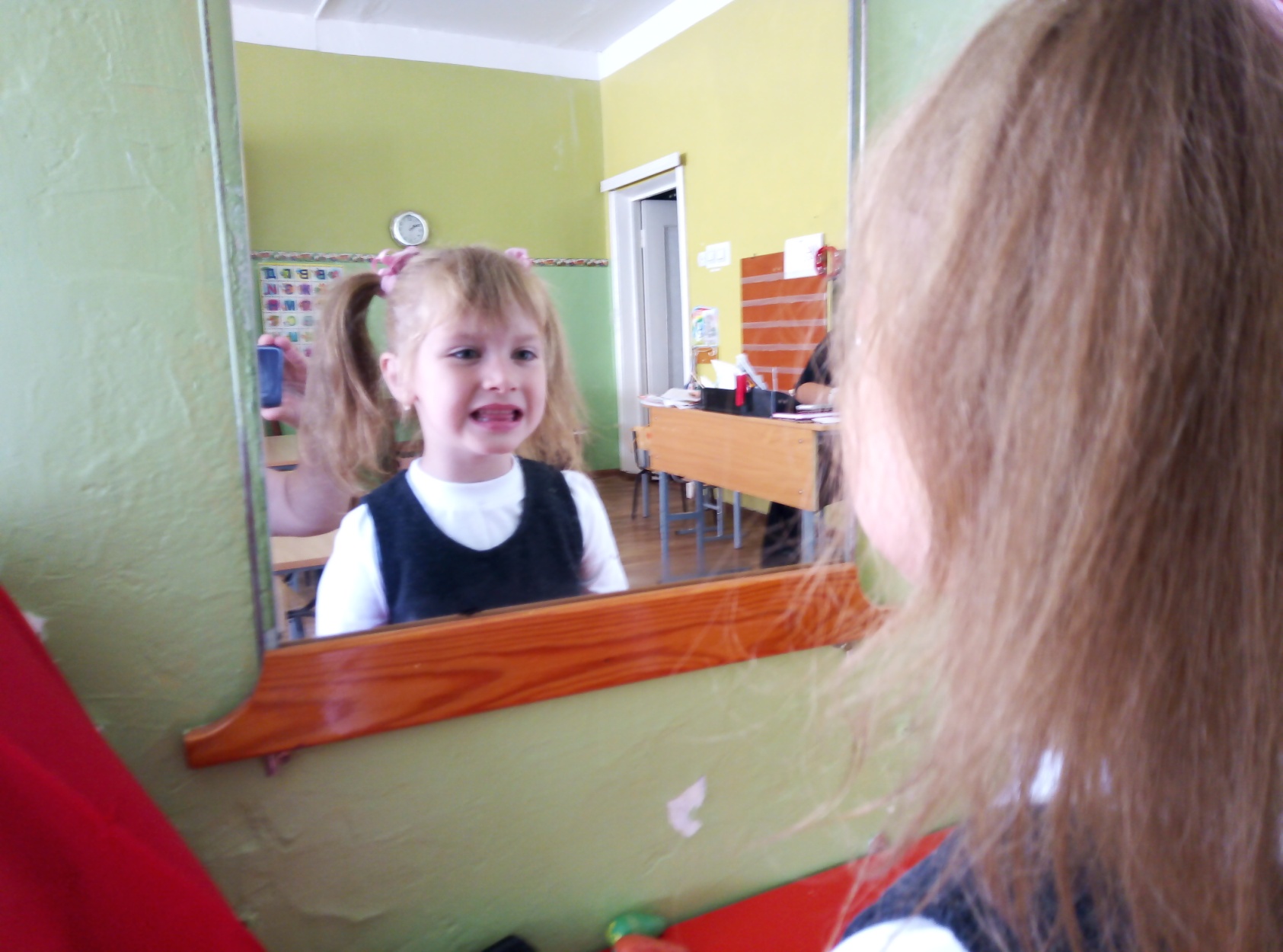 Пароход гудит
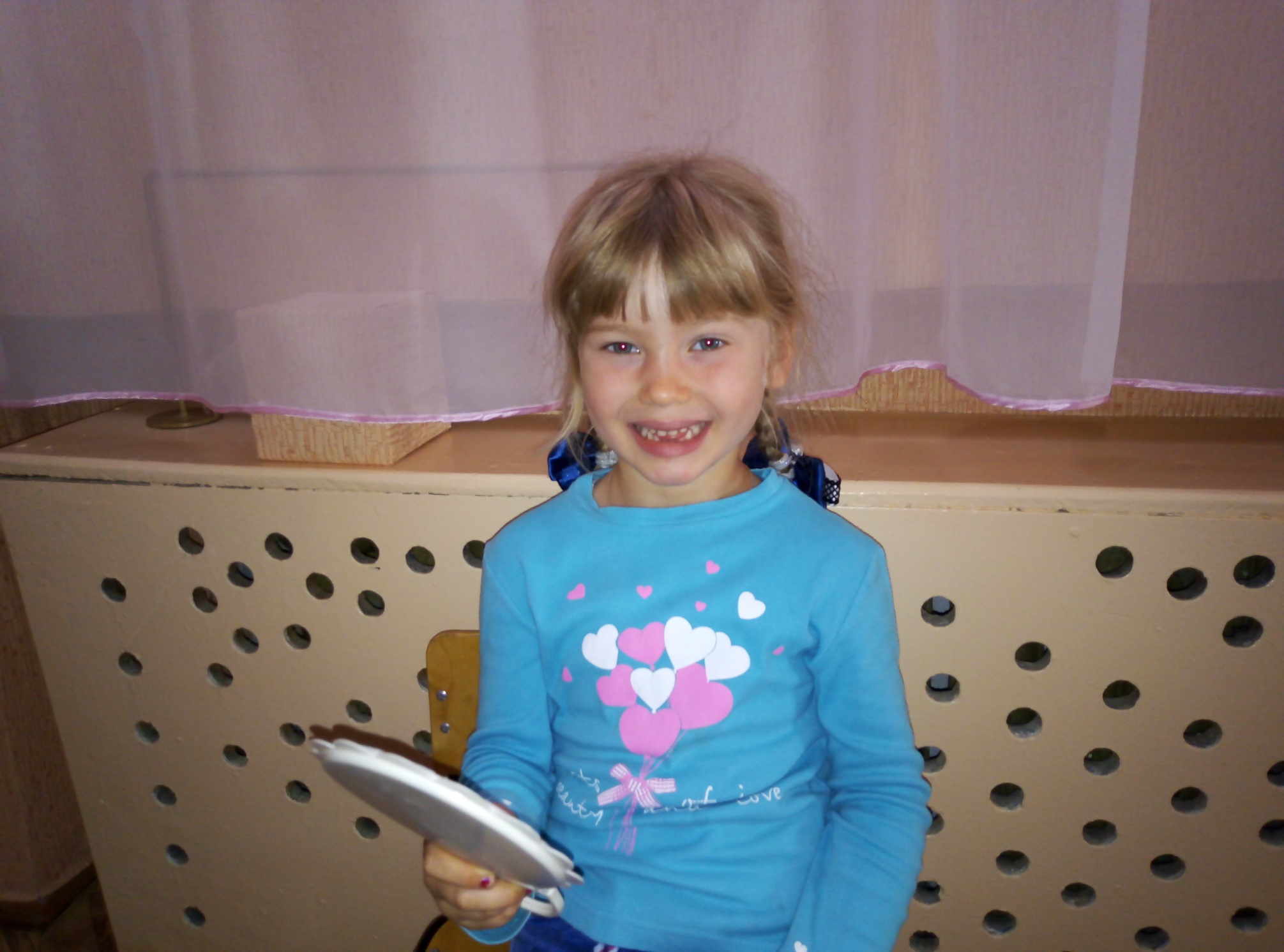 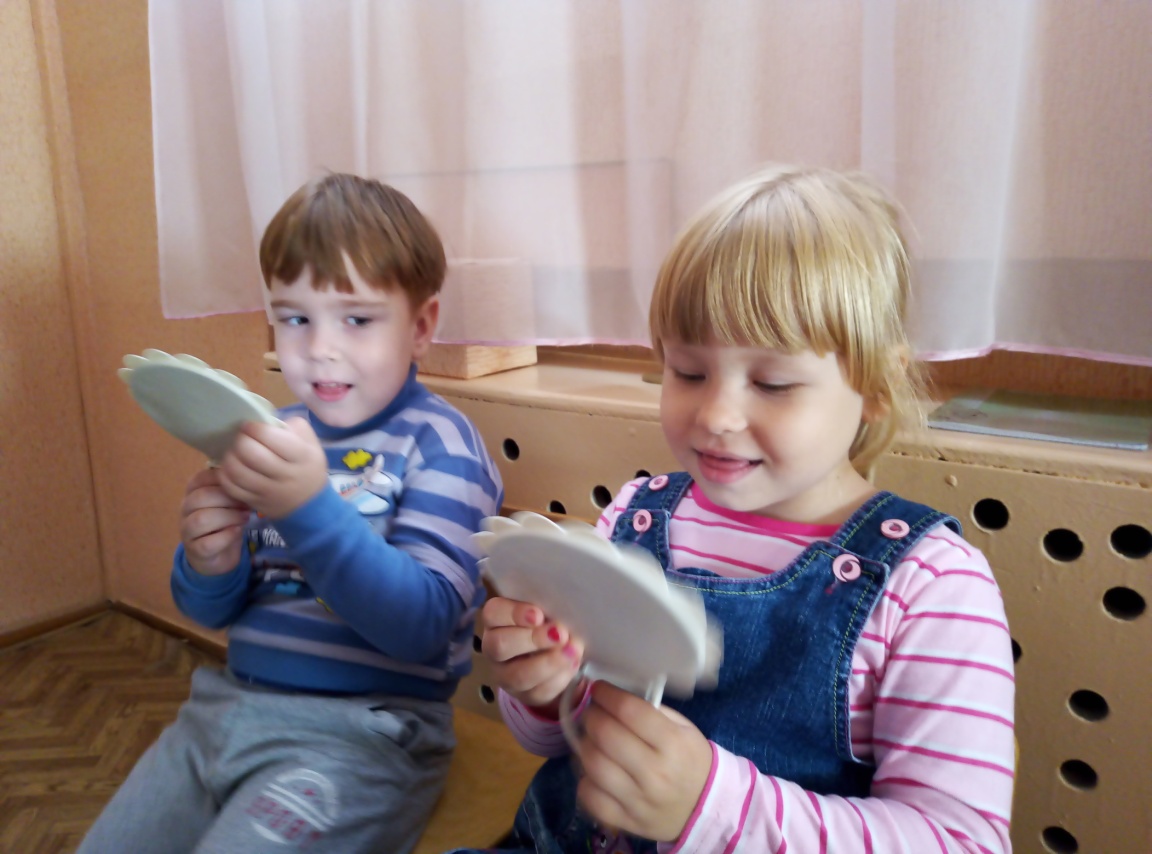 Шарик
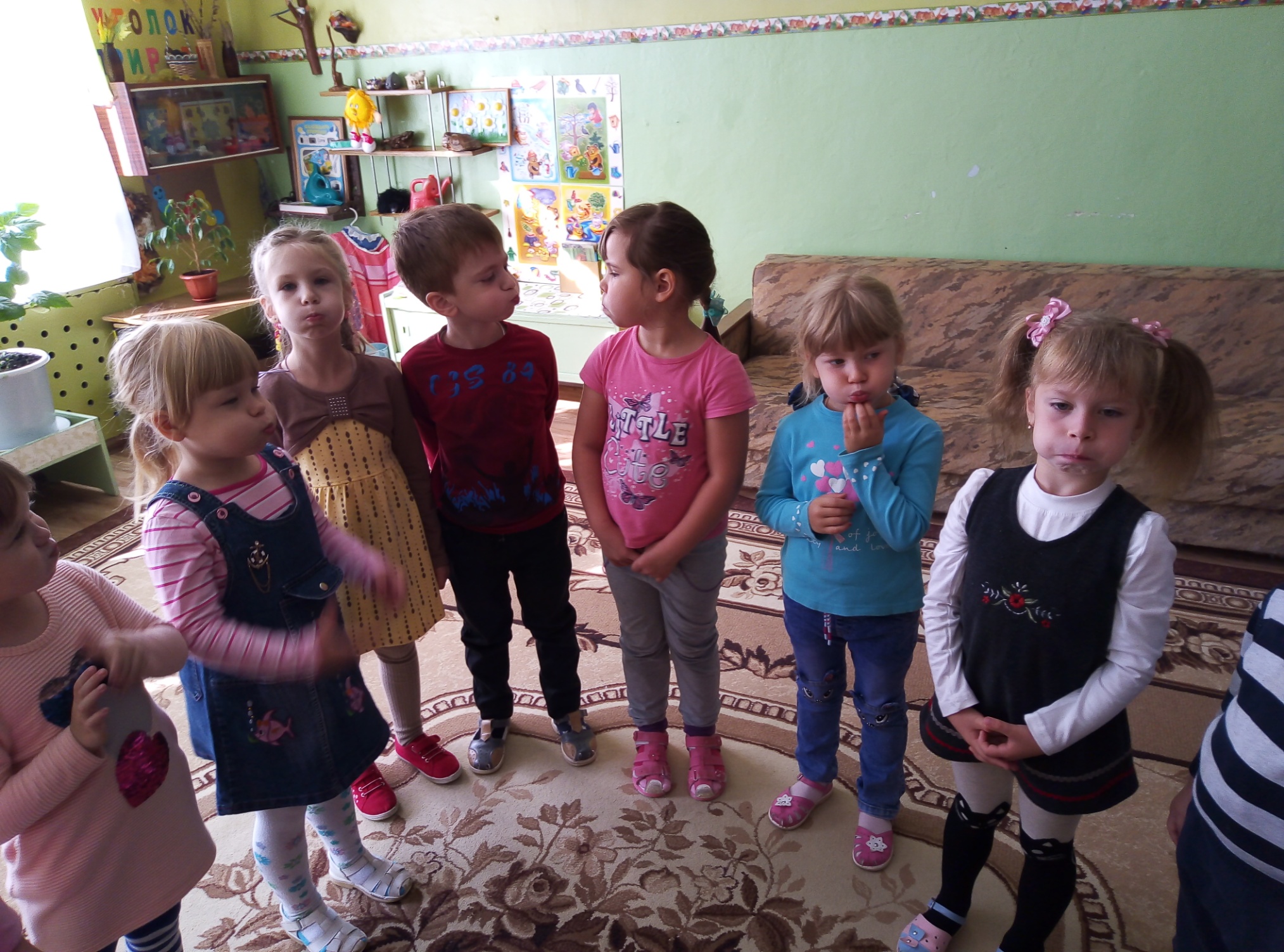 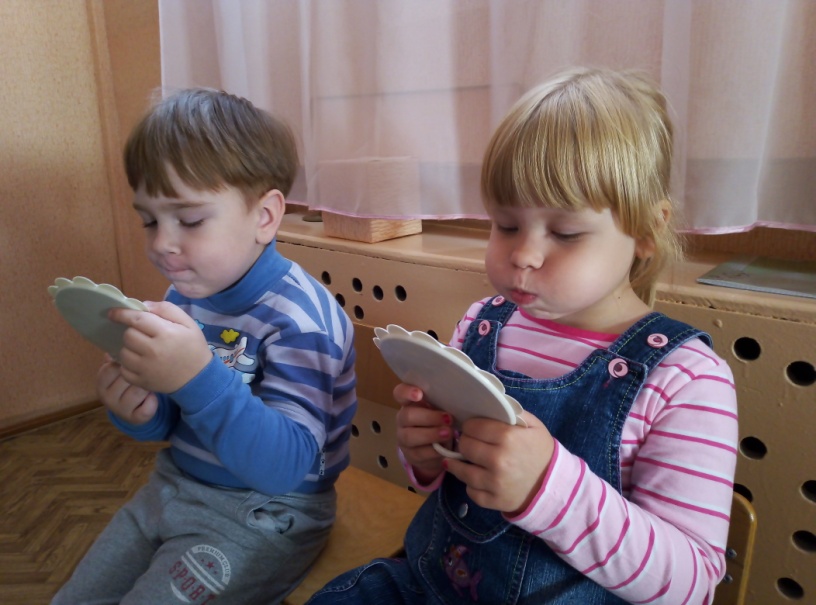 Спасибо за внимание!